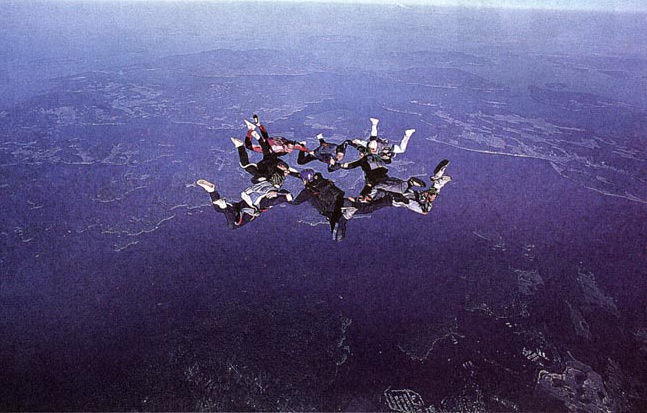 §3   相互作用
3.1   重力 (Gravity) &基本相互作用
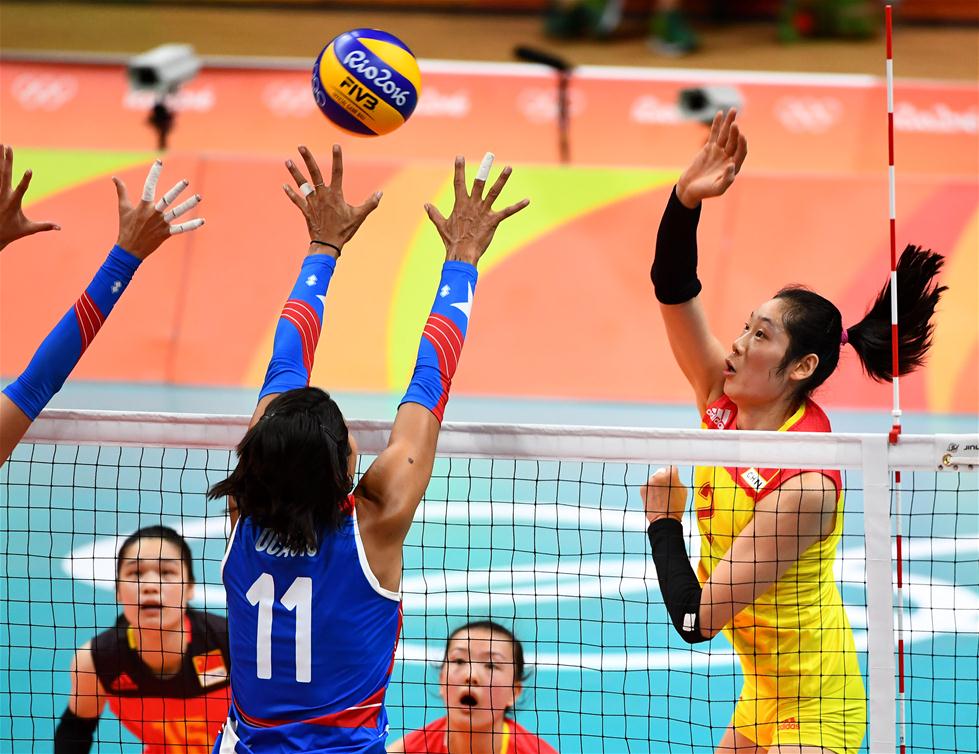 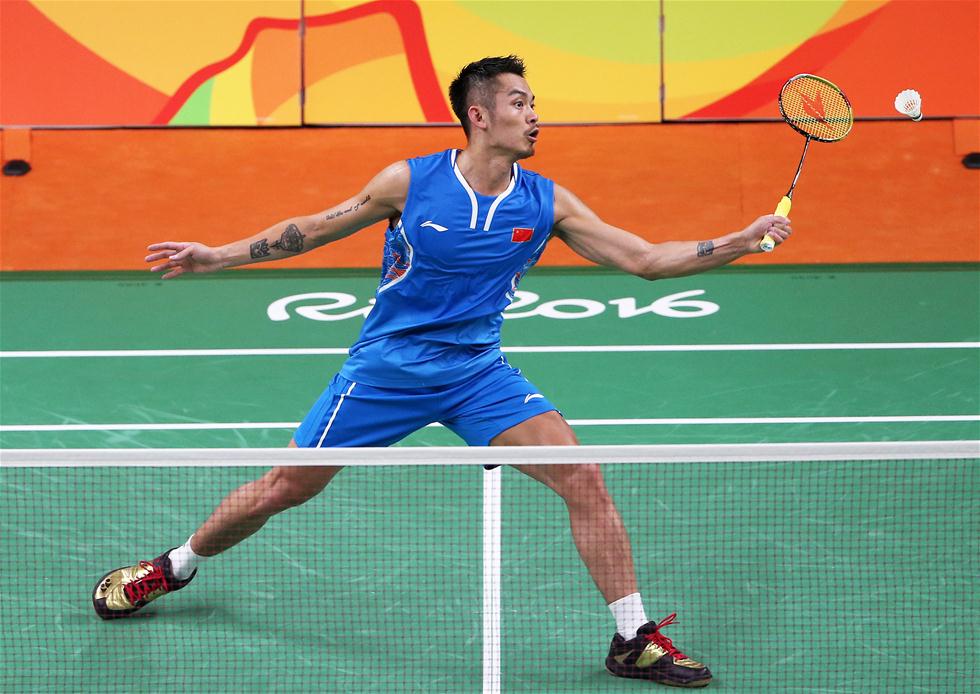 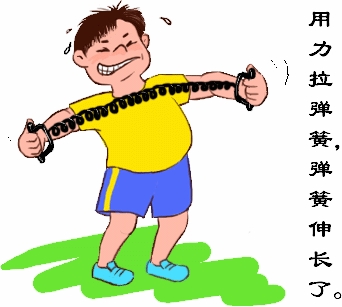 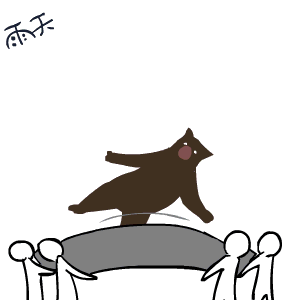 ***
惯性不是力！
vector
1. 力 (force)
1）定义: 物体对物体的相互作用
物质性
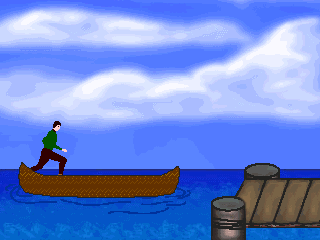 相互性
矢量性
2）作用效果:
改变物体运动状态
使物体发生形变
C
例1、关于力的叙述，正确的是（      ）
只有相互接触的物体间才能产生力的作用

B. 物体受到力作用时，运动状态一定改变

C. 施力物体也一定是受力物体

D. 竖直向上抛出物体，竖直上升，是因为受到了
     一个竖直向上的升力作用
***
5 N
3）三要素:
：弹簧秤测量，
大小
SI unit：N
方向
作用点
4）表示法:
示意图法
图示法
F = 10 N
F = 10 N
●
●
***
5）分类:
— — 拉力、压力、支持力
按效果分
动力、阻力等
按性质分
— — 重力、弹力、摩擦力
电场力、磁场力
Yes or No?
√
效果不同的力，性质可以相同。
√
性质不同的力，效果可以相同。
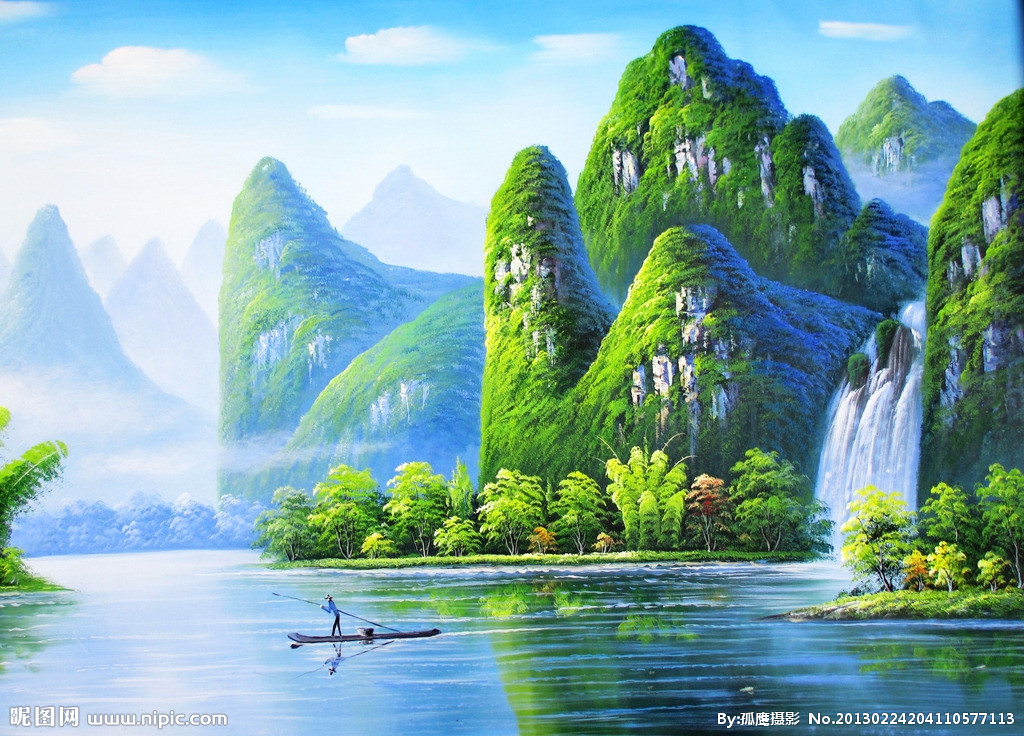 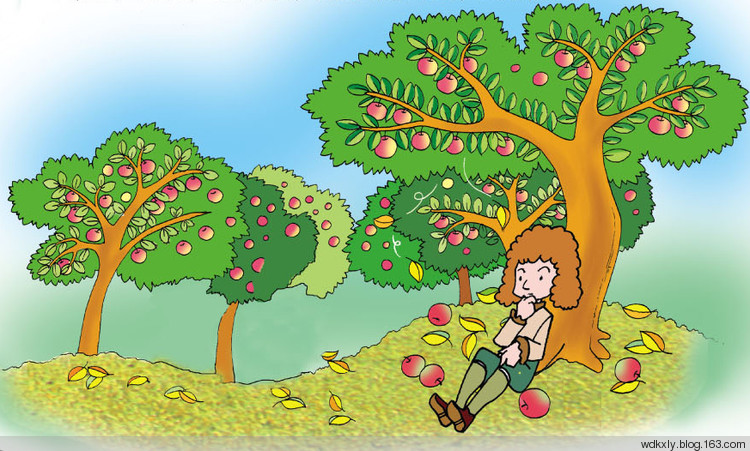 ***
2. 重力 (gravity)
地球的吸引
1）产生原因:
施力物体：
地球
≠
重力
地球引力
竖直向下
2）方向:
●
●
G
G
***
3）大小:
弹簧秤
天平，
G = mg  （g = 9.8 N/kg
9.8 m/s2）
=
例2、下列说法正确的是：（     ）
A. 重力就是地球对物体的吸引力
B. 物体悬在绳下拉紧悬绳的力的大小不一定等于物    体的重力
C. 物体压紧斜面的力变小因为物体受的重力变小
D. 飘在空中的气球没有与地球接触，因此不受地球    的吸引力
B
***
4） 重心(center  of gravity)
— —重力的等效作用点
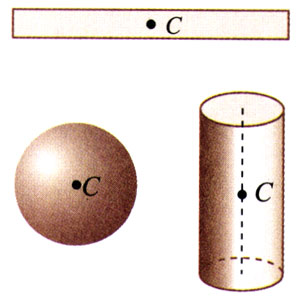 若质量均匀且形状规则，
重心即几何中心．
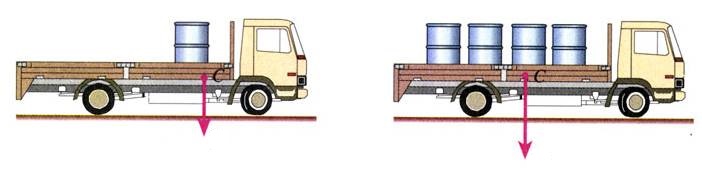 若质量不均匀，重心与质量分布和形状有关．
G
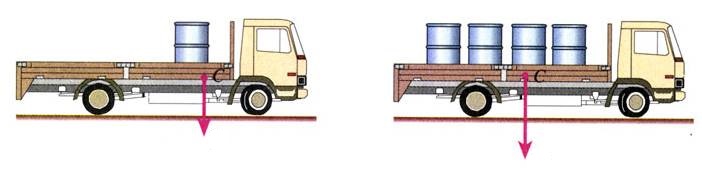 G
Yes or No?
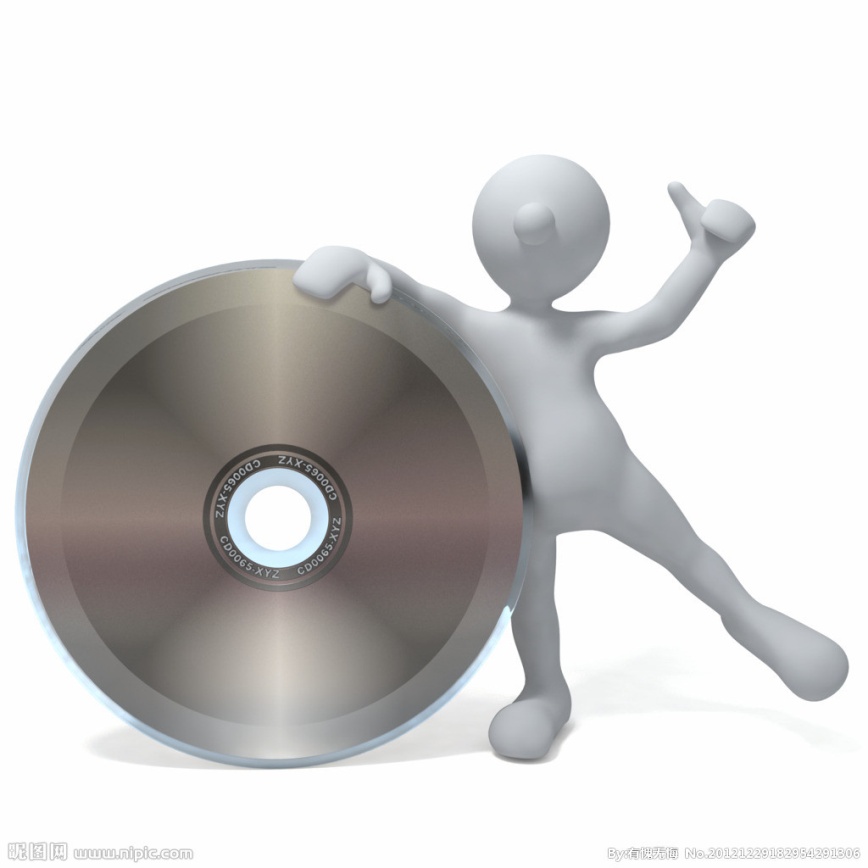 ×
重心一定在物体上。
***
重心可以不在物体上
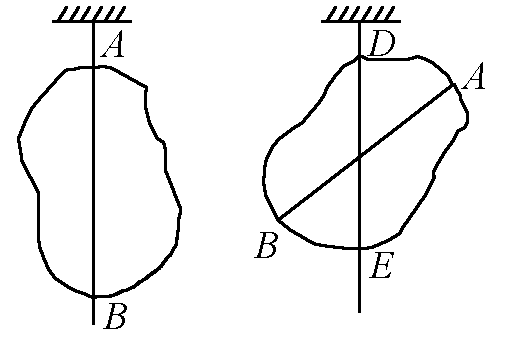 薄片状不规则物体
     的重心
？
C
---悬挂法
应用
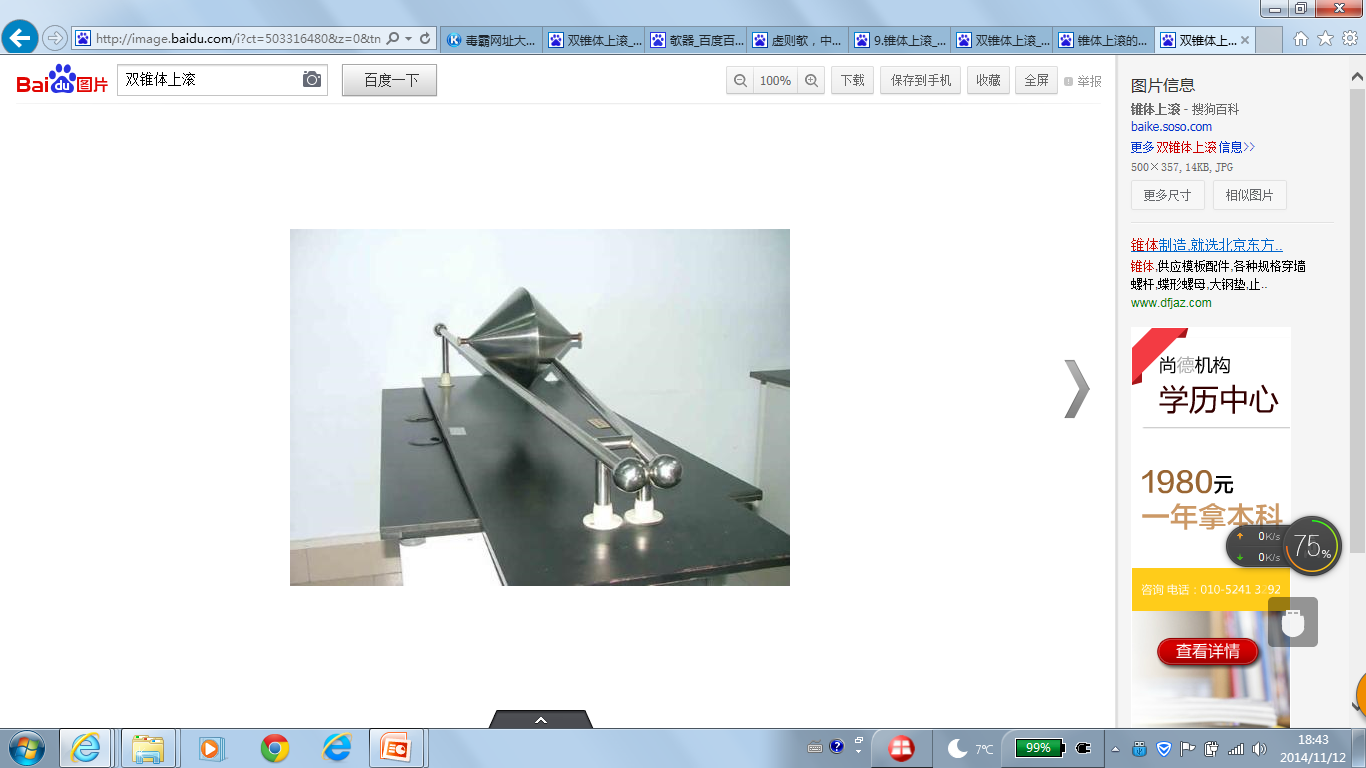 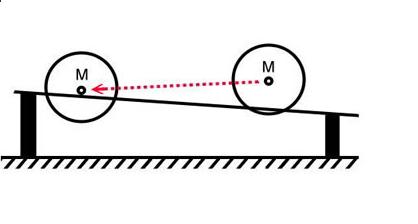 C
C
双锥体爬坡
例3、下列关于重心的说法中，正确的是（     ）
A. 物体的重心一定在物体上        
B. 重心的位置只与物体的形状有关	
C. 规则形状、质量均匀分布的物体，其重心在物体的
     几何中心处
D. 物体重心的位置一定会随物体形状的改变而改变
C
***
3. 基本相互作用 (fundamental interactions)
＊万有引力
④
(gravitational interaction)
Subatomic scale
Macroscopic scale
②
＊电磁相互作用
(electromagnetic interaction)
＊强相互作用
①
electroweak
(strong nuclear interaction)
＊弱相互作用
③
(weak nuclear interaction)
重力
④
万有引力
天体运动
弹力
长程力
②
摩擦力
电磁力
电场力/磁场力
夸克→质子、中子
强核力
①
短程力
质子+中子→原子核
原子核衰变
弱核力
③
§3  相互作用
§3.1  重力（Gravity）& 基本相互作用
vector
1. 力 (force)
3）三要素:
1）定义: 物体对物体的相互作用
大小
SI unit：N
物质性
方向
相互性
作用点
矢量性
惯性不是力！
4）分类:
2）作用效果:
按效果分
改变物体运动状态
按性质分
使物体发生形变
— —重力、弹力、摩擦力
电场力、磁场力
2. 重力 (gravity)
3. 基本相互作用 
    (fundamental interactions)
地球的吸引
1）产生原因:
＊万有引力
④
施力物体：
地球
(gravitational interaction)
≠
地球引力
重力
＊电磁相互作用
②
竖直向下
2）方向:
(electromagnetic interaction)
①
＊强相互作用
(strong nuclear interaction)
＊弱相互作用
③
3）大小:
(weak nuclear interaction)
弹簧秤
Macroscopic scale
天平，
G = mg
●
（g = 9.8 N/kg = 9.8 m/s2）
●
4） 重心(center  of gravity)
Subatomic scale
重心可以不在物体上
G
G
A
B
A
B
n块
…
d/2
40 cm
40 cm
C
30 cm
D
30 cm
C
…
D
n块
nd/2